Министерство социальной защиты населения 
Республики БурятияРГУ «Центр социальной поддержки населения»
Управление социальной защиты населения 
по г. Улан-Удэ
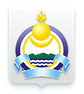 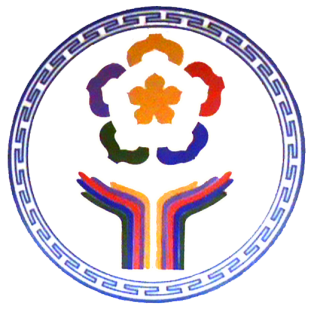 «УНИВЕРСИТЕТ ТРЕТЬЕГО ВОЗРАСТА»


УСЗН по г.Улан-Удэ
Отдел по работе с населением
Главный специалист 
Бамбуева Оксана Эдуардовна

 2023 г.
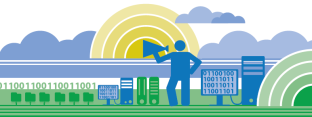 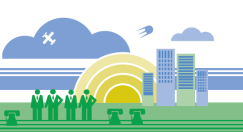 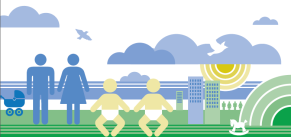 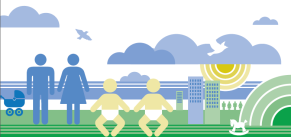 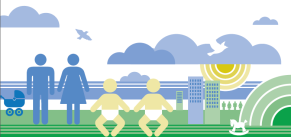 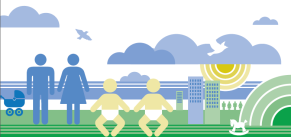 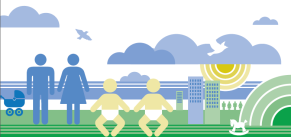 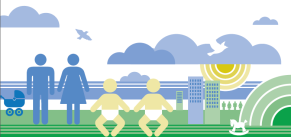 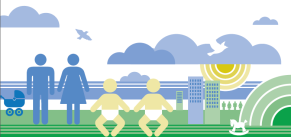 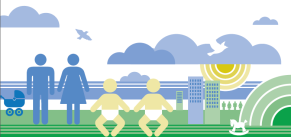 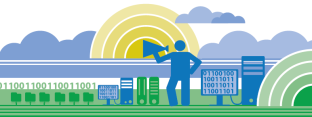 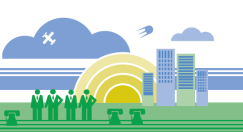 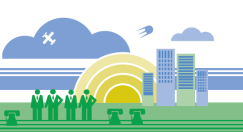 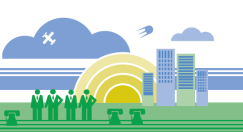 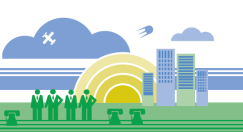 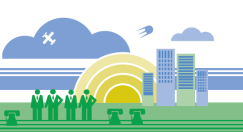 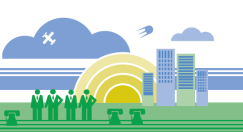 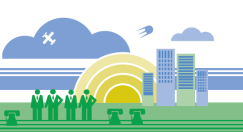 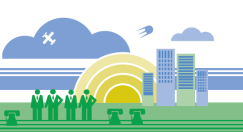 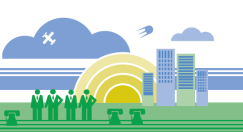 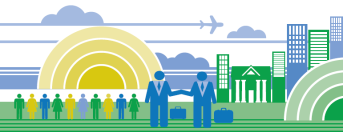 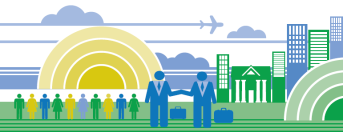 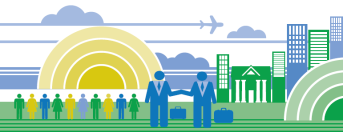 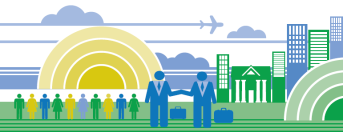 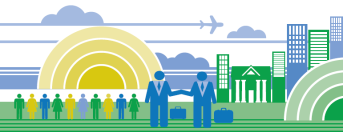 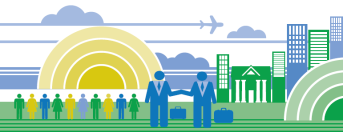 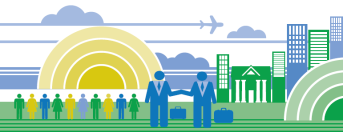 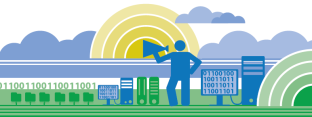 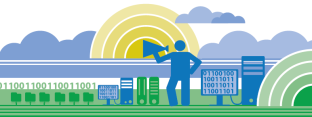 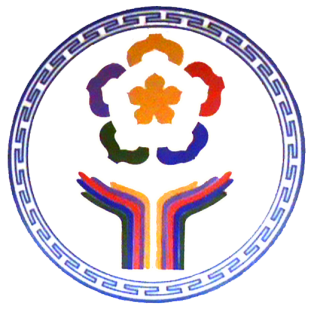 Основная цель практики:
Улучшение качества жизни граждан старшего поколения через организацию активного и культурного досуга, активацию творческого потенциала, адаптацию граждан старшего возраста в современном обществе, повышение правовой, финансовой, компьютерной грамотности граждан старшего возраста. 
Задачи:
Содействие в формировании благоприятных условий для самообразования, получения новых знаний, обучение новым умениям и навыкам, формирование и повышение уровня коммуникативных навыков;
Укрепление физического здоровья, формирование здорового образа жизни пожилых граждан;
Активизация творческого потенциала пожилых граждан и сохранение позитивного отношения к жизни;
Популяризация и распространение позитивного опыта по развитию активного долголетия и «серебряного» волонтерства.
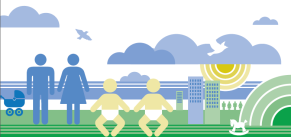 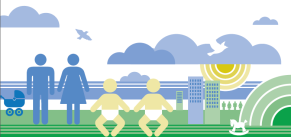 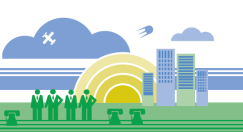 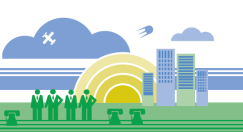 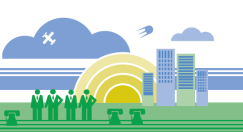 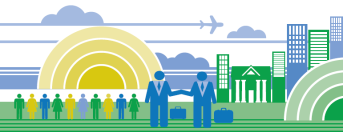 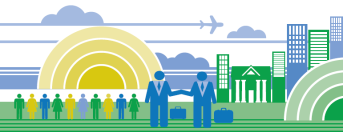 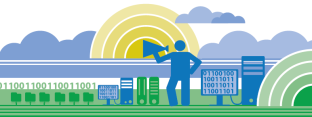 Отсутствие досуговой активности плохо отражается на качестве жизни.
Правильно организованный досуг качественно улучшает психическое и физическое состояние человека, дает ощущение удовлетворенности жизнью.
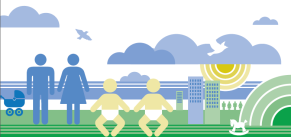 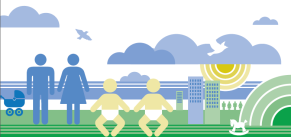 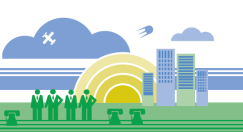 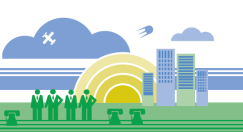 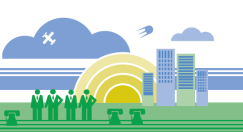 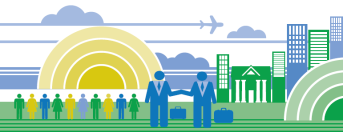 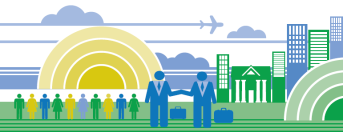 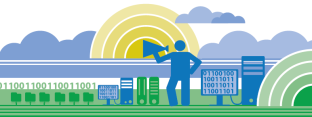 Управлением социальной защиты населения по г.Улан-Удэ с 2011г. организована  работа «Университета третьего возраста».
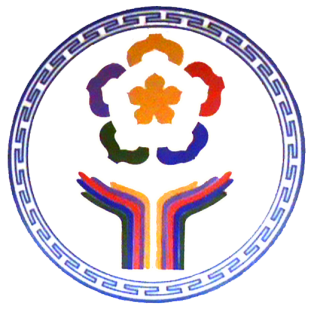 Взаимодействие c организациями в работе Университета.
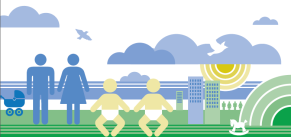 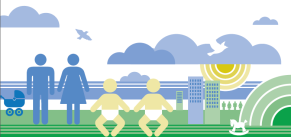 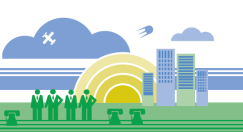 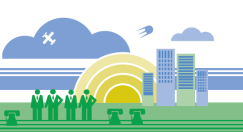 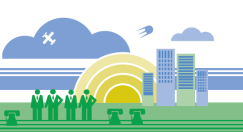 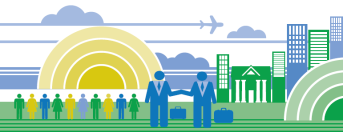 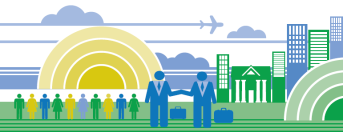 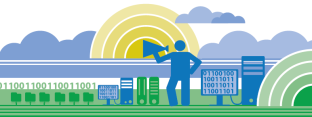 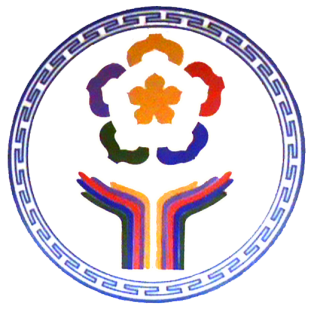 Этапы реализации:
1
2
3
Этап I                                                Этап II                                          Этап III
Запись на занятия и подготовка материалов
Проведение занятий
Выпускной слушателей
Желающие записаться на занятия факультета обращаются в УСЗН по г. Улан-Удэ.
Специалисты Управления для работы с участниками практики привлекают студентов и волонтеров.
После завершения занятий вручаются сертификаты об окончании курсов.
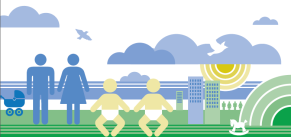 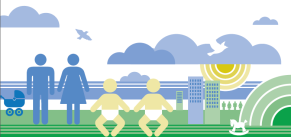 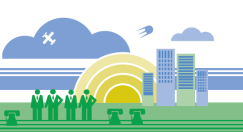 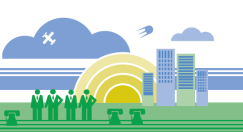 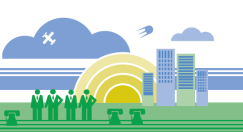 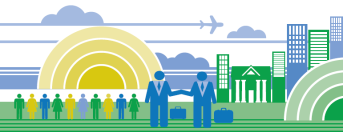 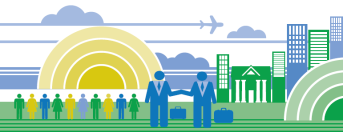 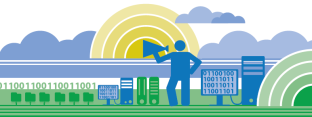 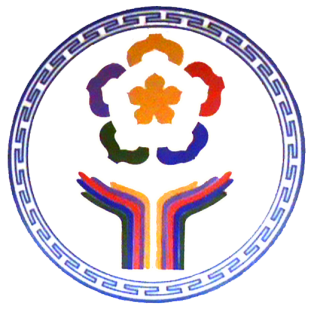 Направления факультетов:
Открыты 1 факультетов разной направленности
Средний возраст учащихся 58-65 лет
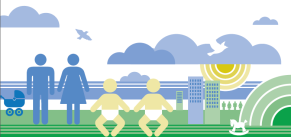 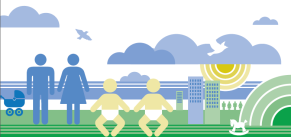 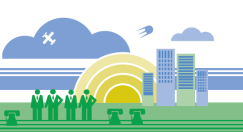 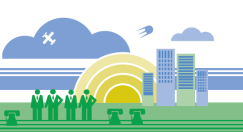 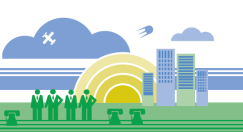 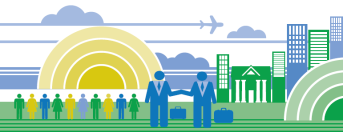 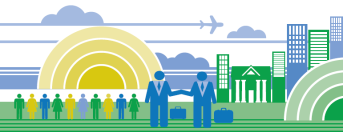 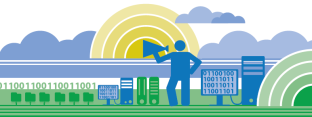 Факультет 
«Народные ремесла»
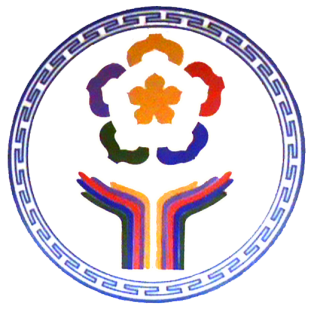 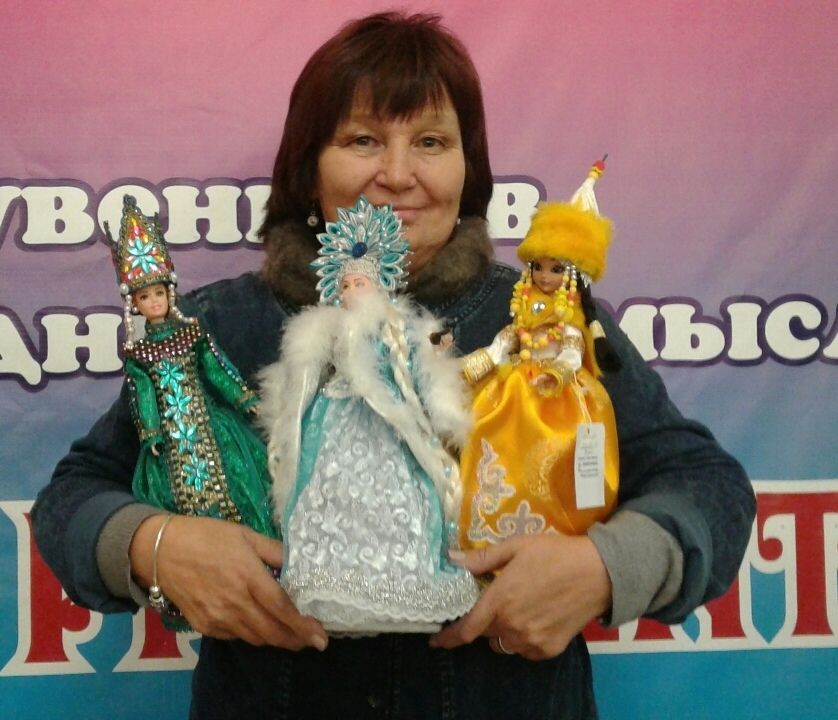 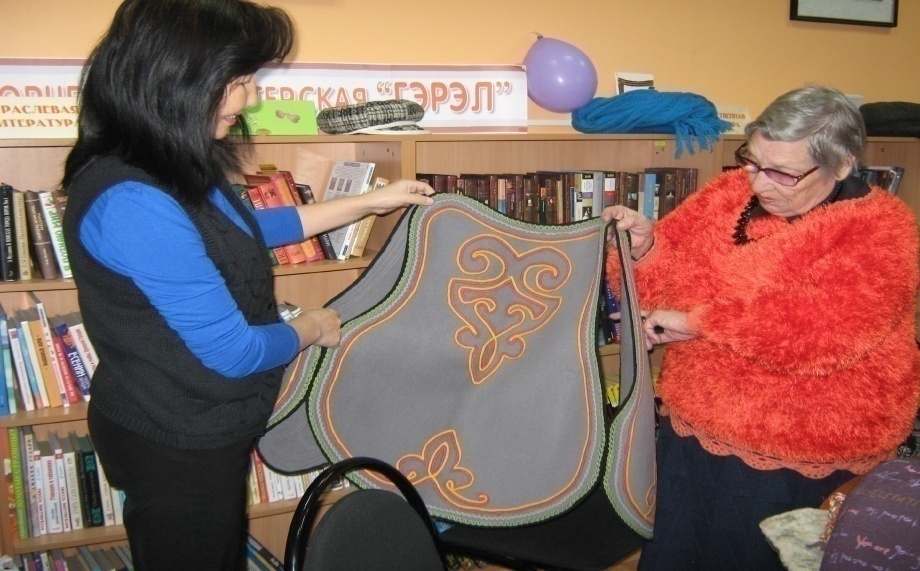 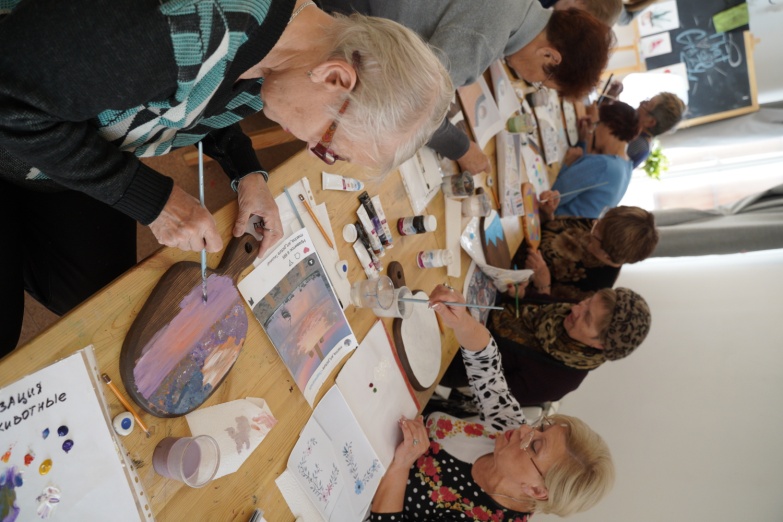 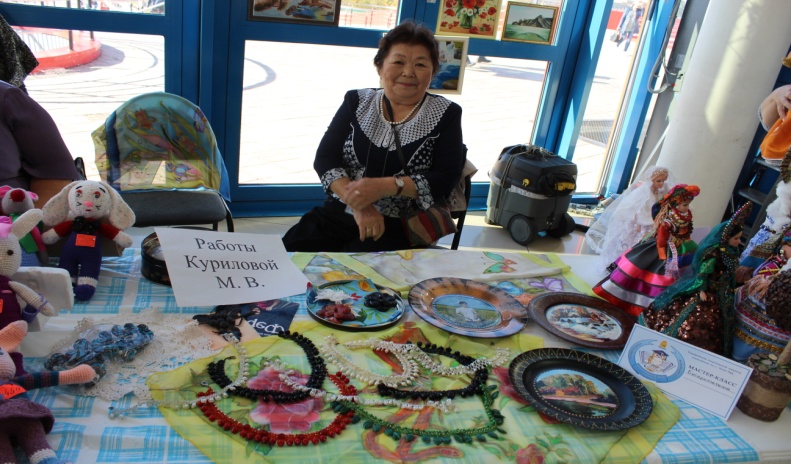 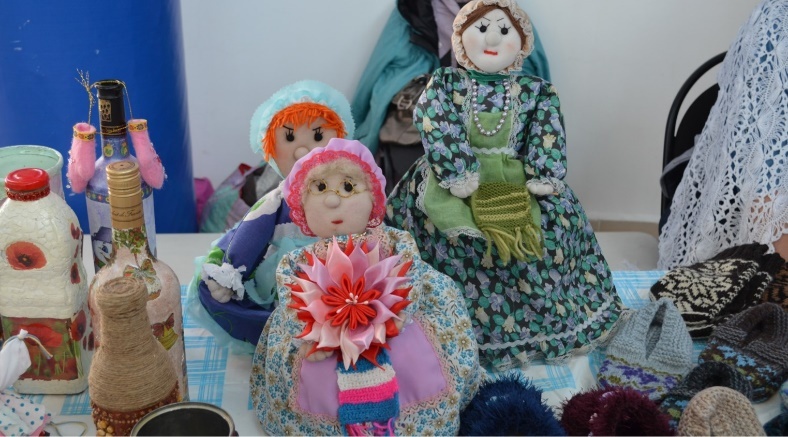 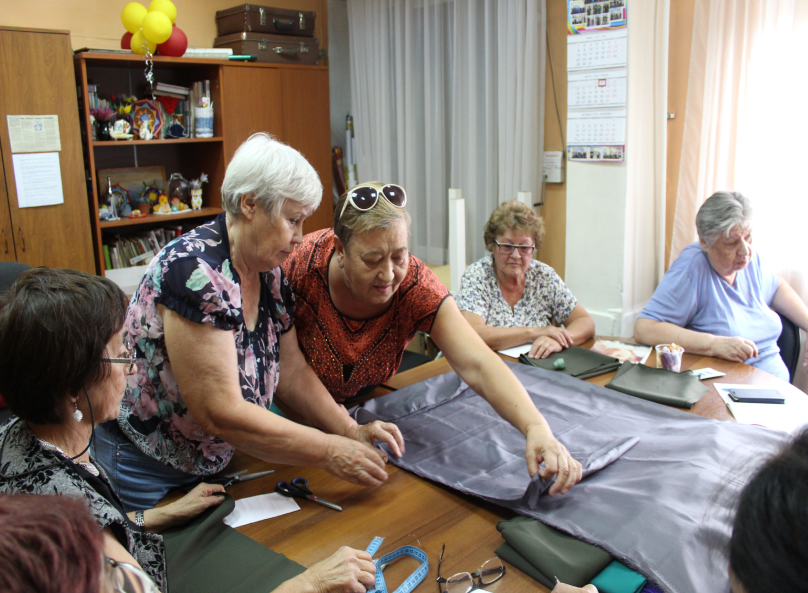 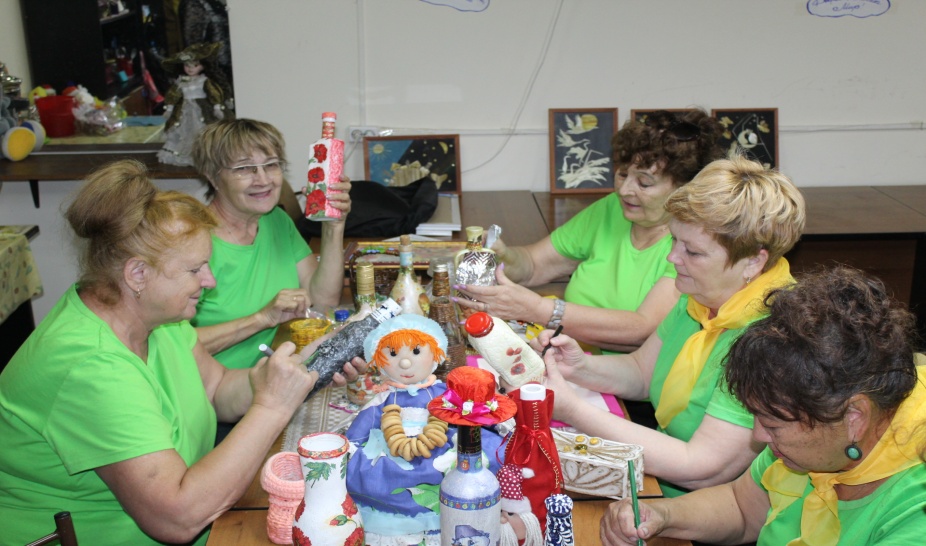 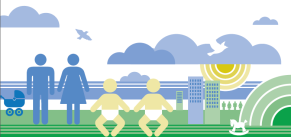 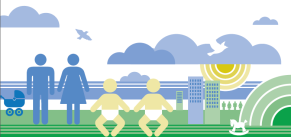 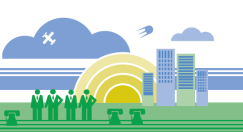 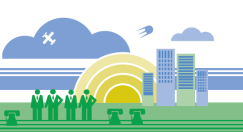 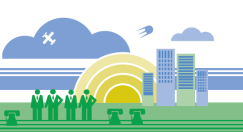 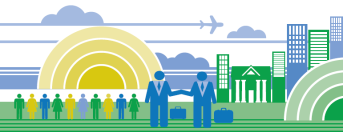 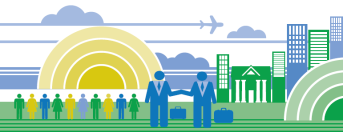 7
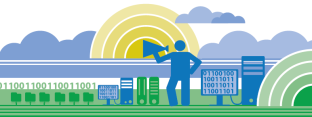 Факультет «Компьютерной грамотности»
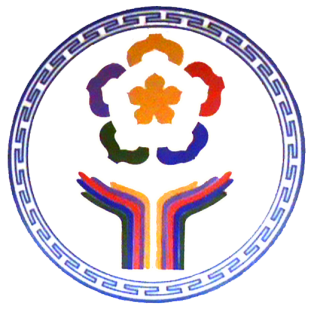 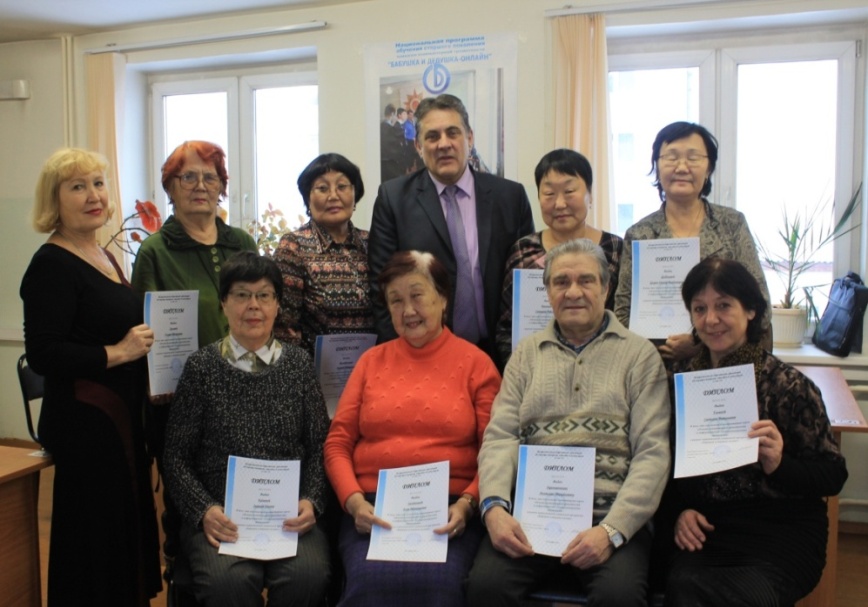 В октябре 2013 года совместно с межрегиональной общественной организацией «Ассоциация ветеранов, инвалидов и пенсионеров «АВИП» в рамках национальной программы «Бабушка  и дедушка  онлайн» создан Компьютерный Консультационный центр. 
Ежегодно слушатели факультета принимают участие во Всероссийском конкурсе «Спасибо интернету». 
Ежегодно выпускники факультета принимают участие во Всероссийском чемпионате по компьютерному многоборью среди пенсионеров.
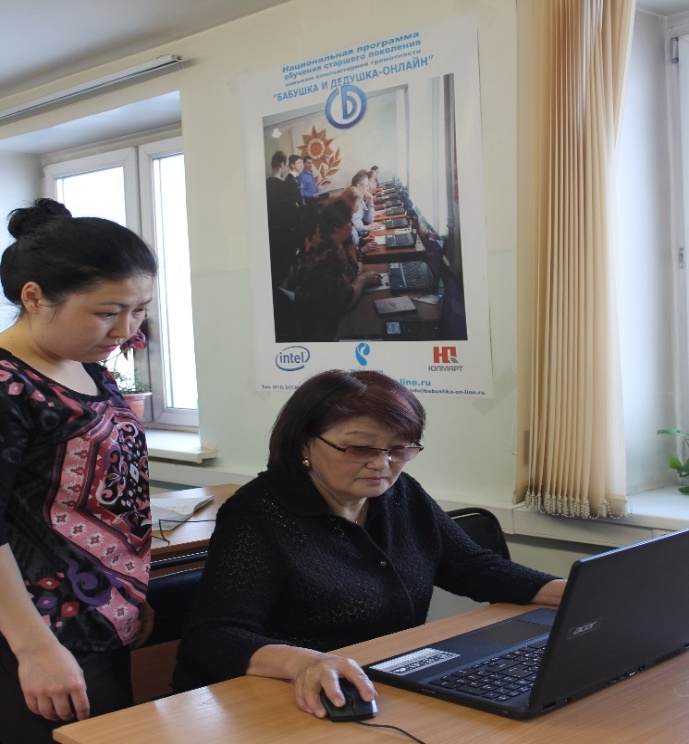 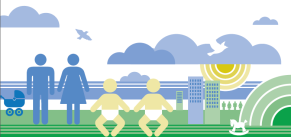 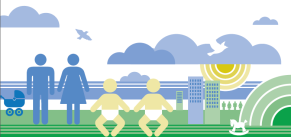 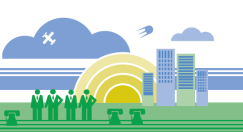 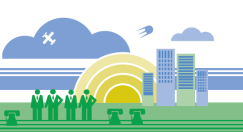 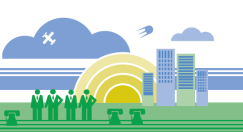 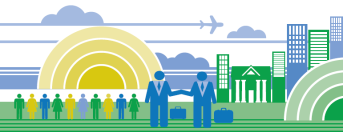 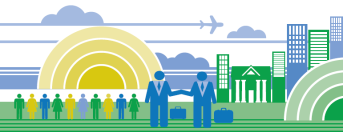 8
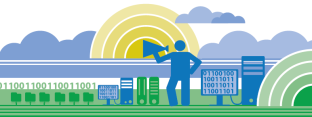 Факультет 
«Финансовой грамотности»
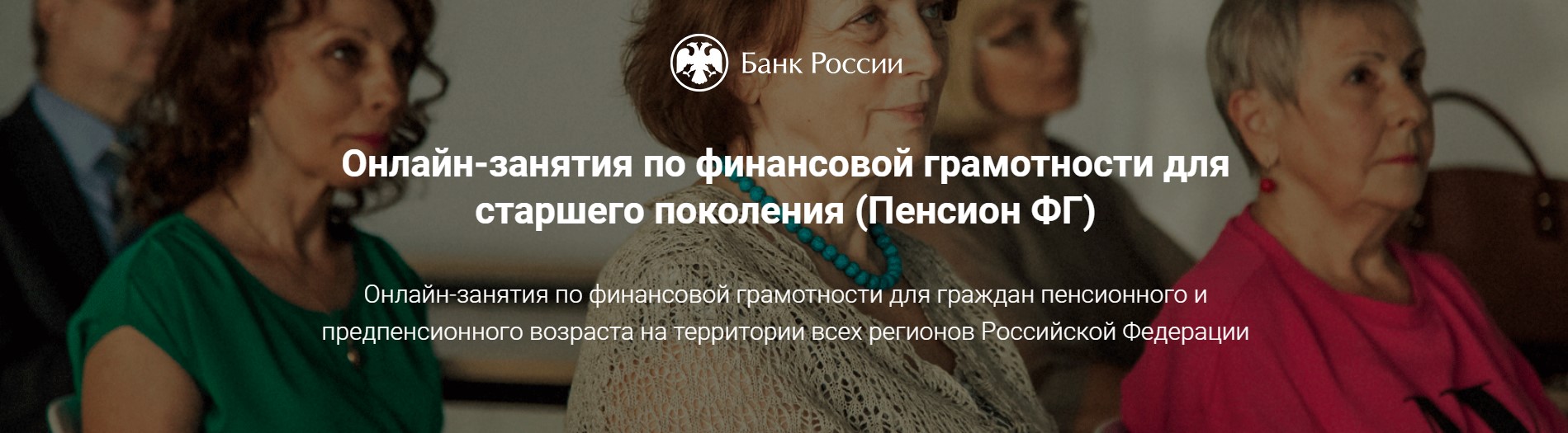 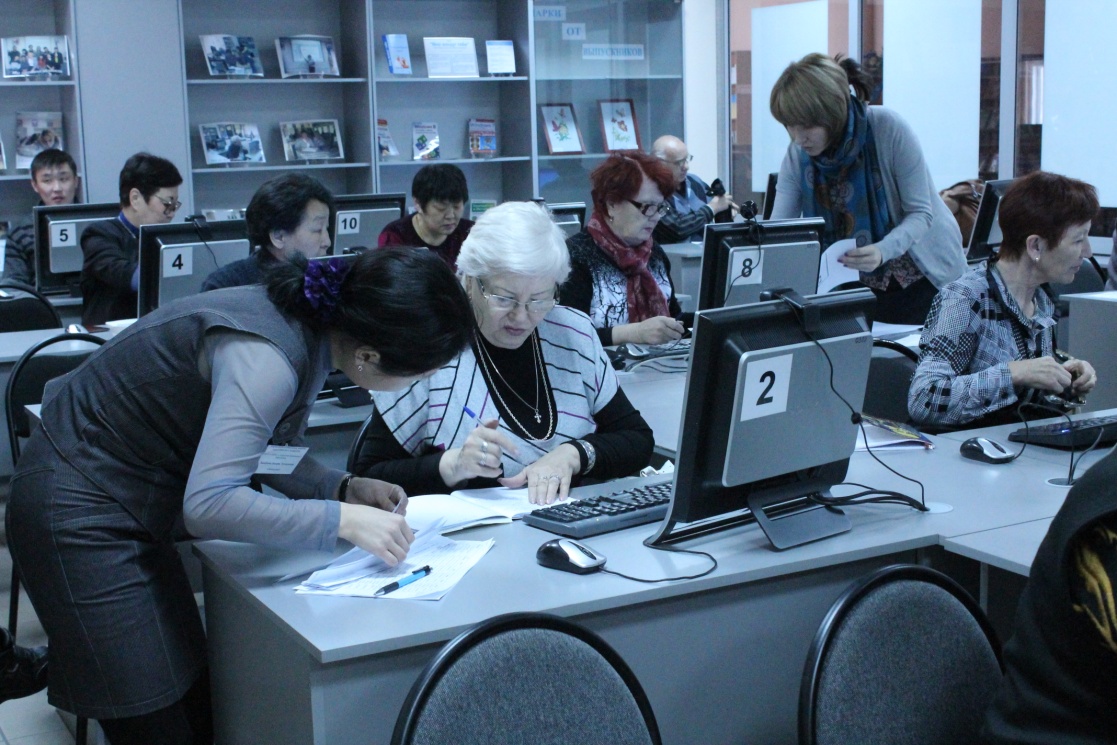 Ежегодно слушатели факультета принимают участие в онлайн обучении «Финансовая грамотность для старшего возраста» (PensionFG)
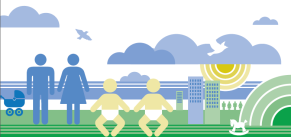 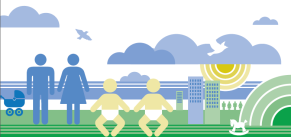 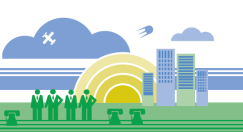 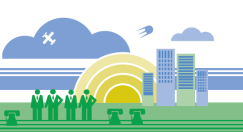 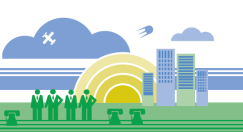 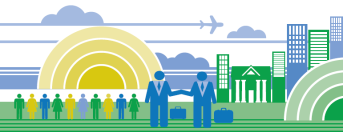 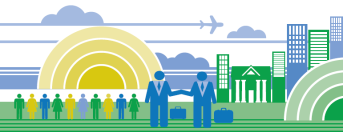 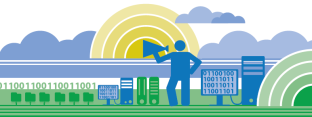 Факультет 
«Спортивно-оздоровительный»
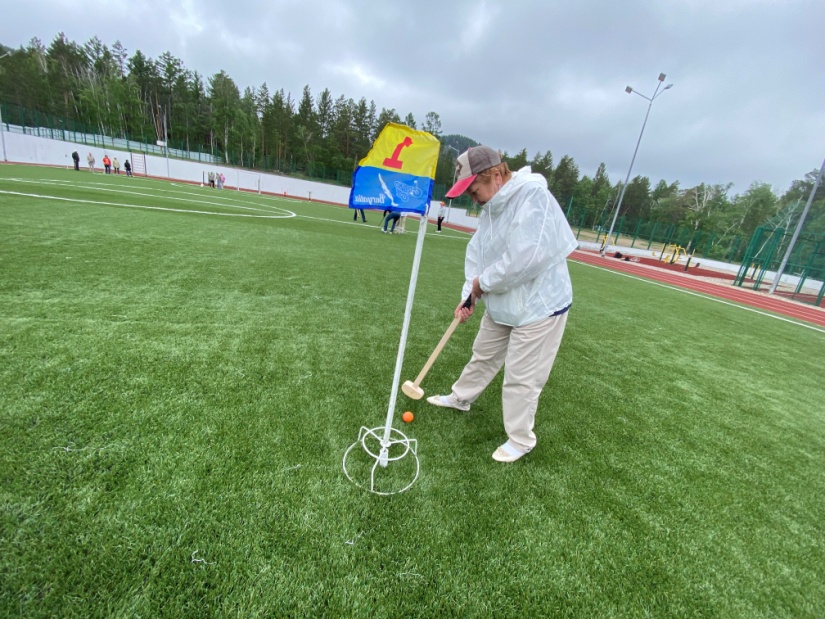 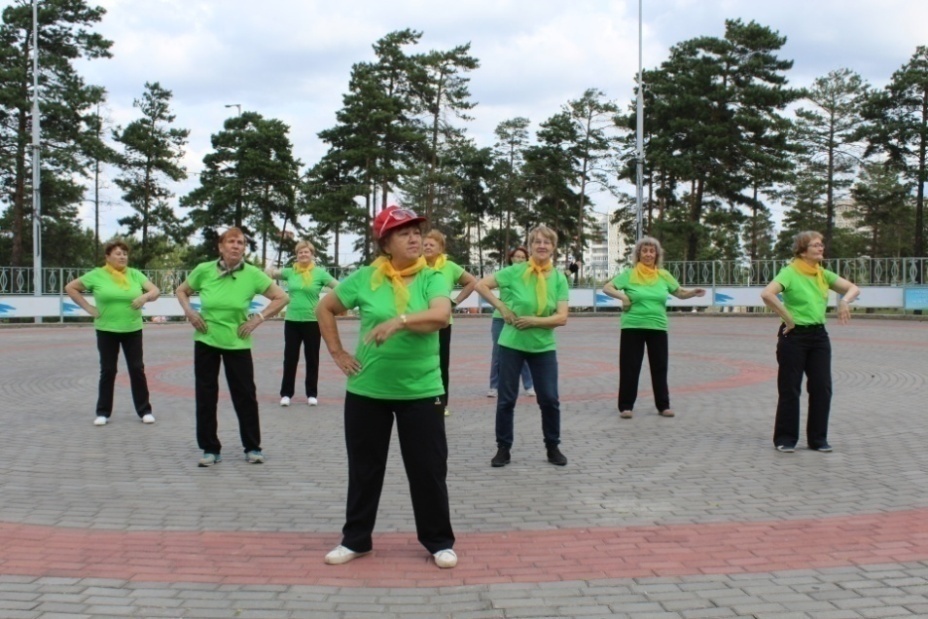 Проведение обучающих занятий по новому виду 
двигательной активности – Граунд Гольфу
Занятия по танцевальной аэробике
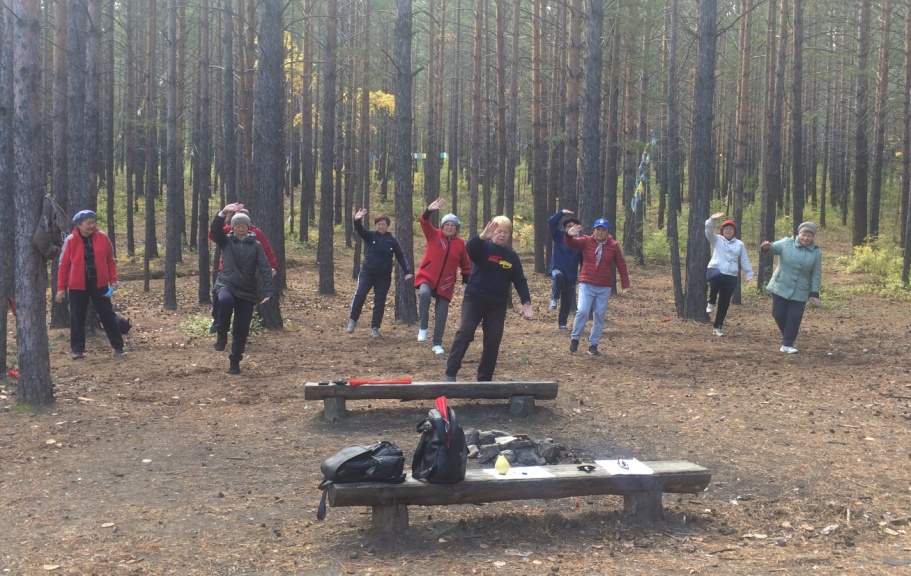 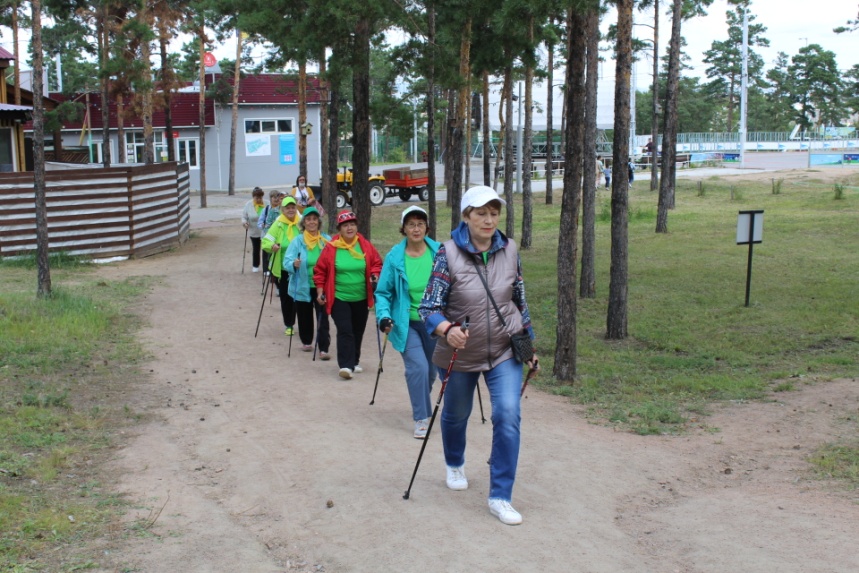 Занятия скандинавской ходьбой
Освоение дыхательной гимнастики Цигун
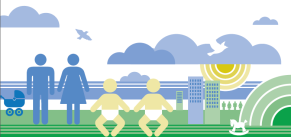 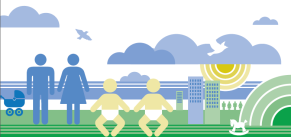 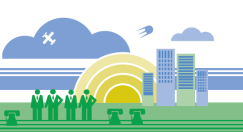 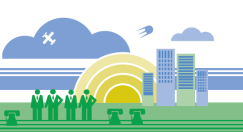 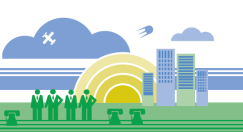 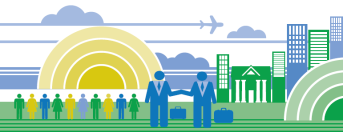 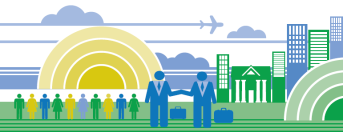 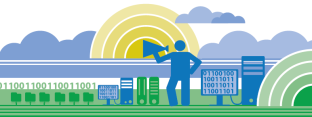 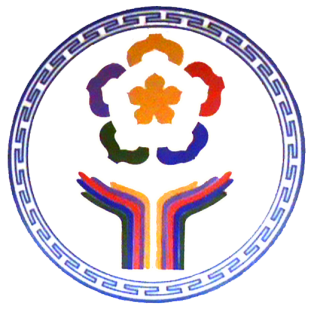 Реализация партнерских проектов, направленных на повышение социальной активности слушателей Университета
УСЗН по г.Улан-Удэ
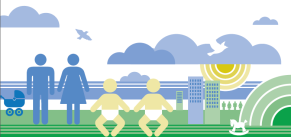 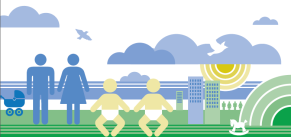 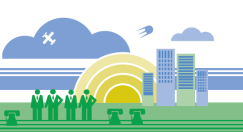 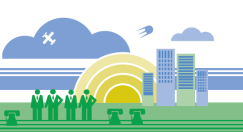 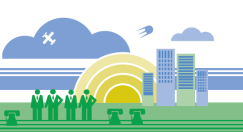 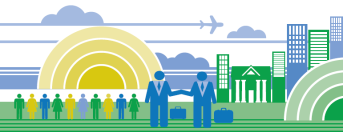 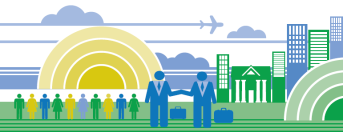 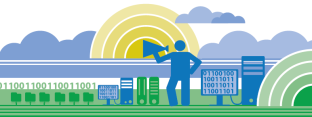 Организация социально-значимых мероприятий для участников практики
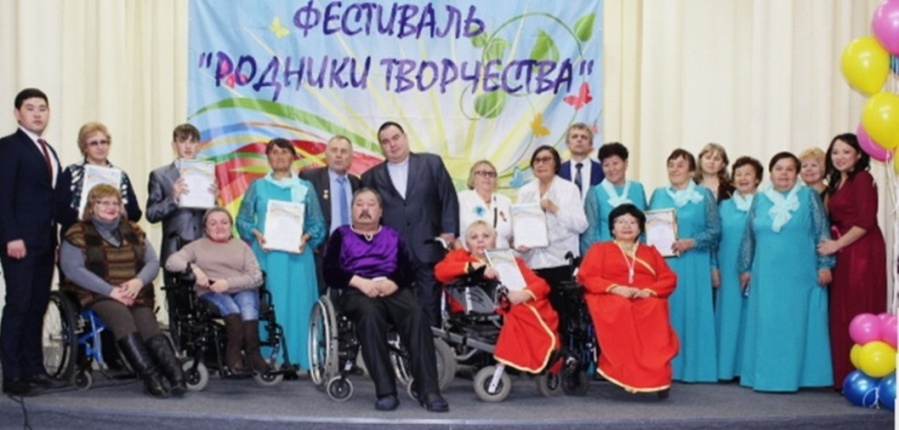 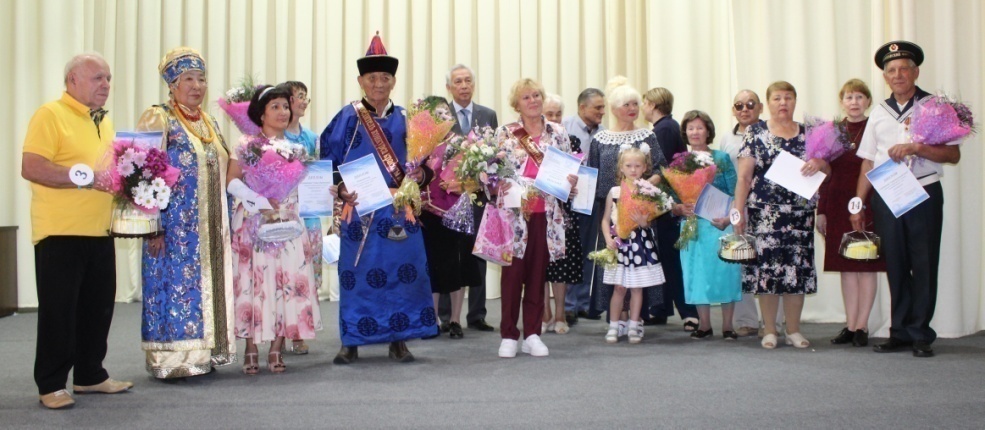 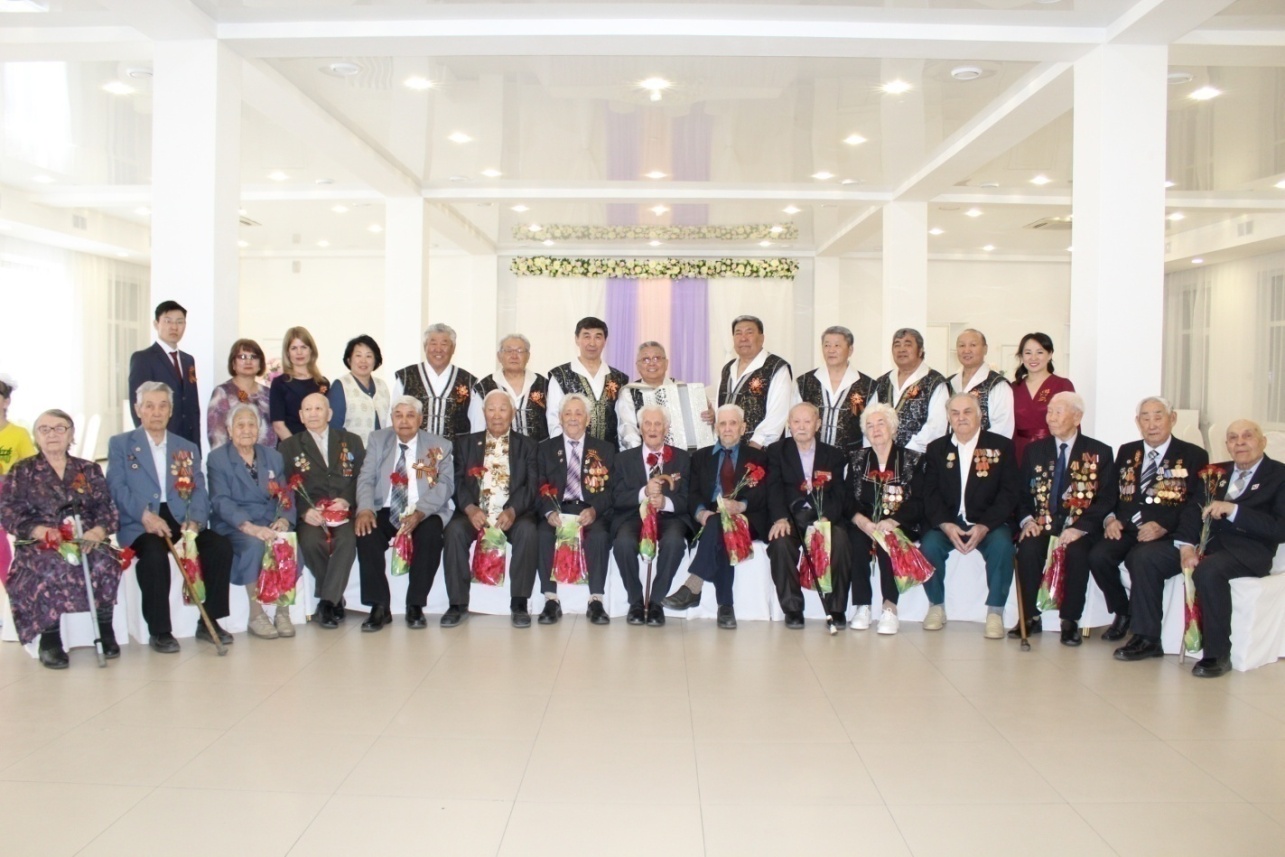 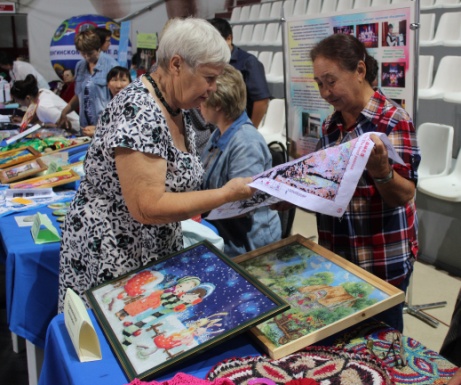 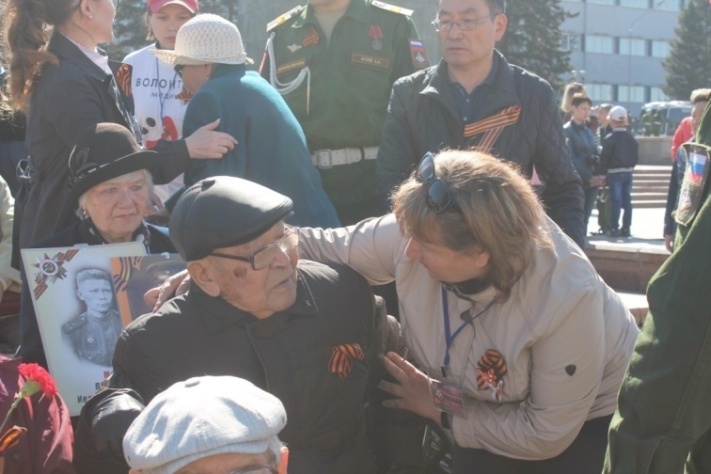 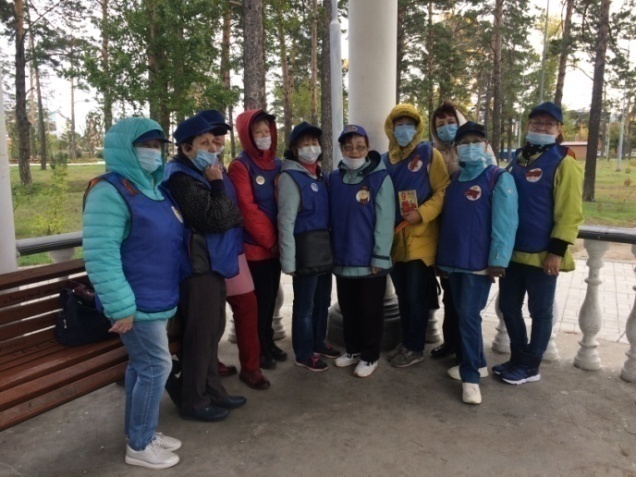 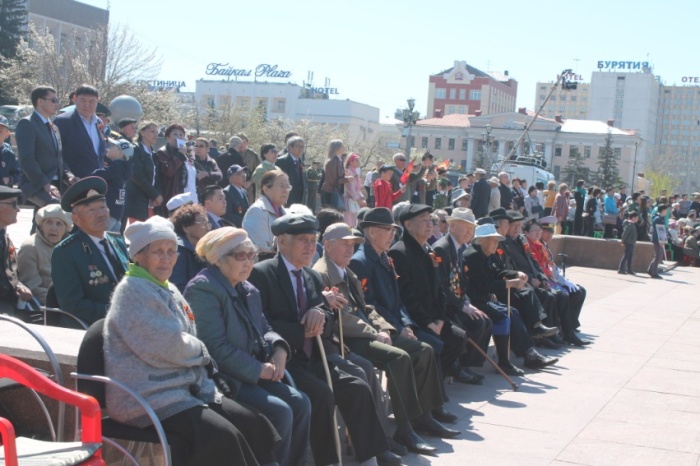 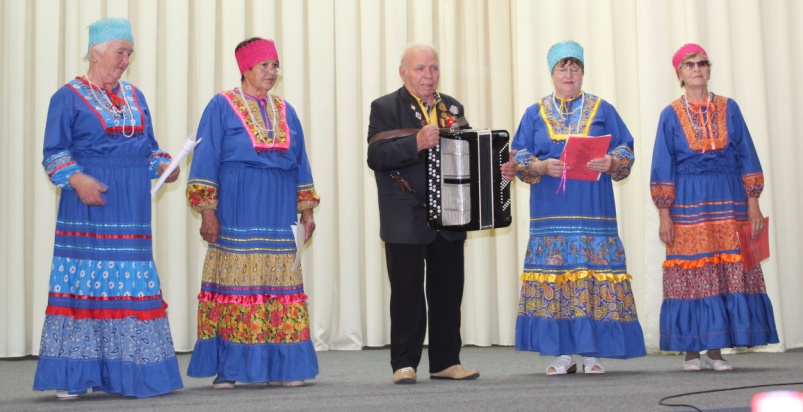 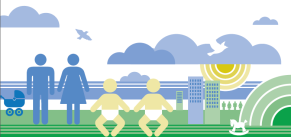 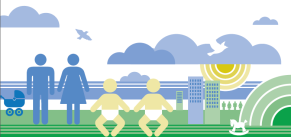 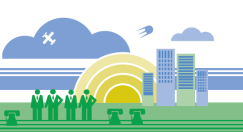 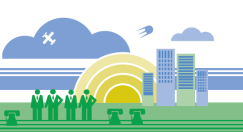 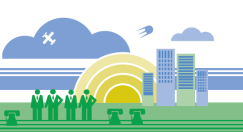 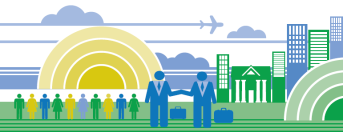 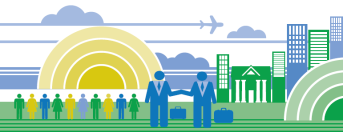 12
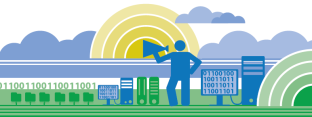 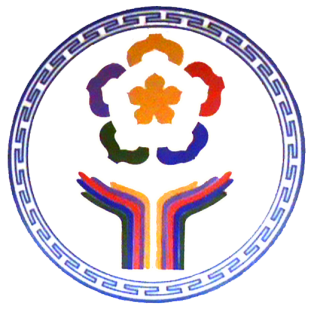 Вклад участников практики в развитие 
«серебряного» волонтерства
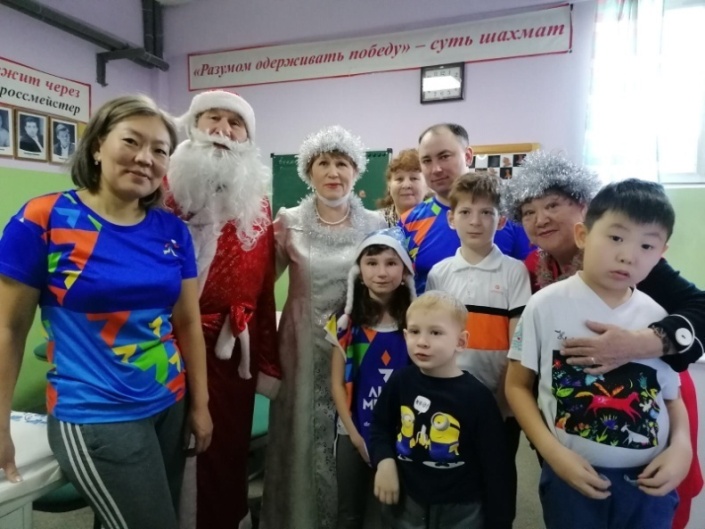 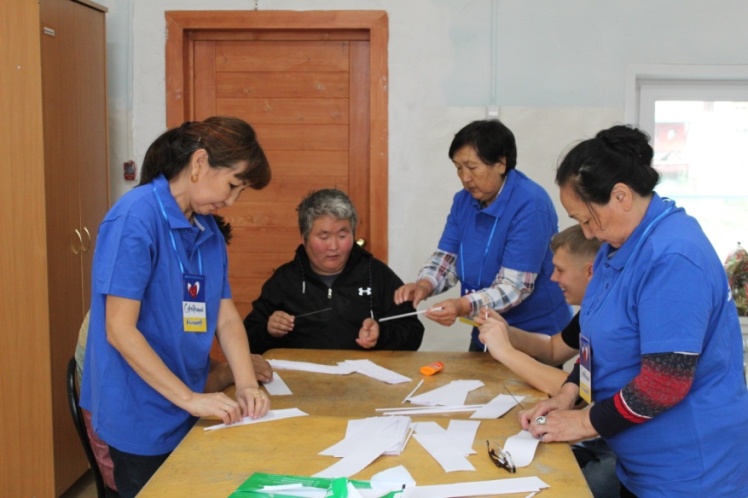 Более 40 «серебряных волонтеров» Университета третьего возраста организуют и  проводят мероприятия для детей с ограниченными возможностями здоровья, проводят мастер-классы по прикладному творчеству, участвуют в экологических акциях.
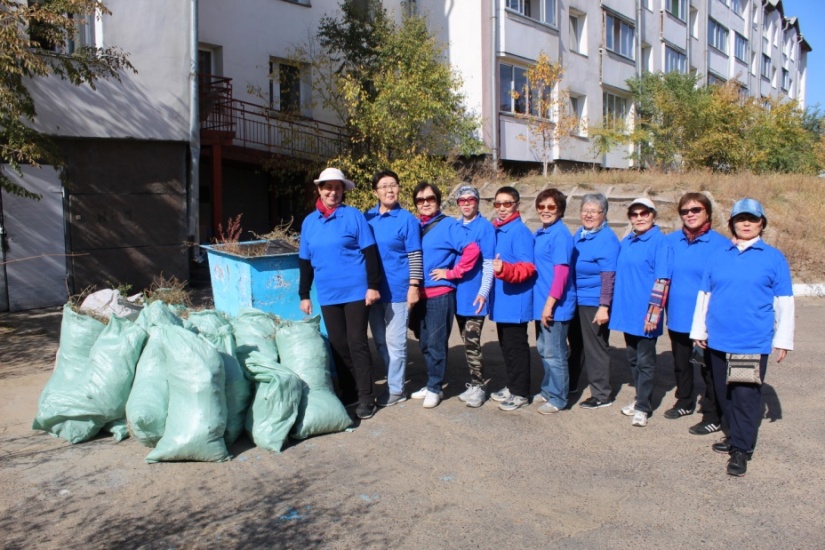 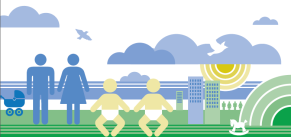 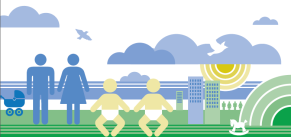 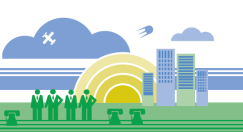 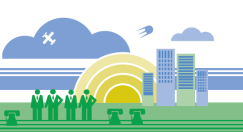 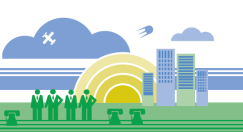 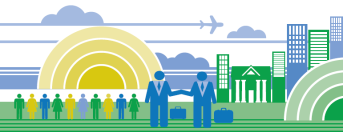 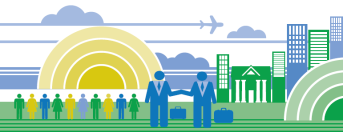 13
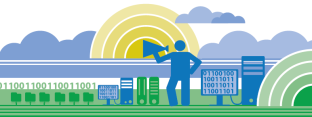 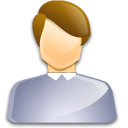 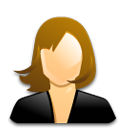 Граждане старшего возраста
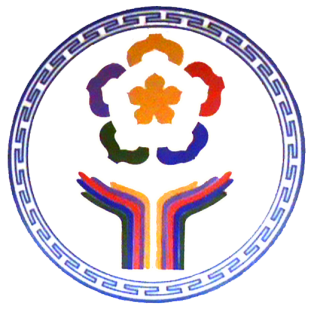 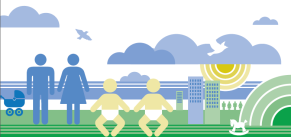 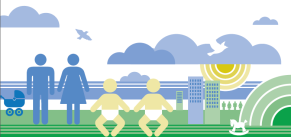 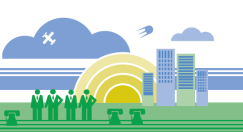 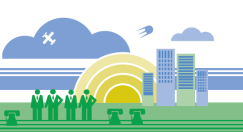 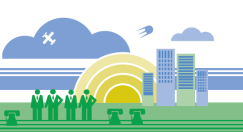 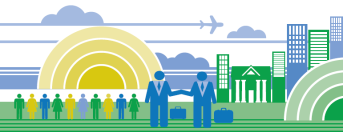 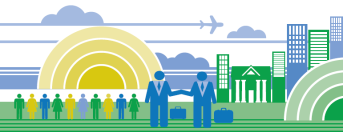 14
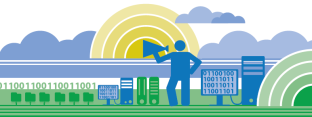 РЕЗУЛЬТАТЫ  ВНЕДРЕНИЯ ПРАКТИКИ:
Количество слушателей Университета  с 2011 по 2023гг. – более 100 000 чел.
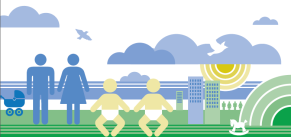 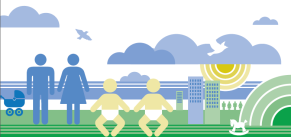 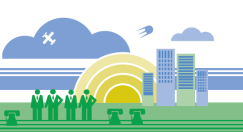 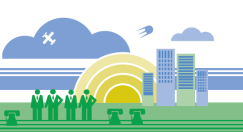 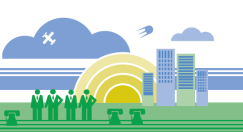 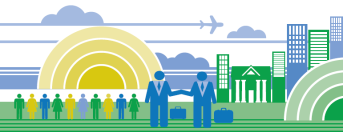 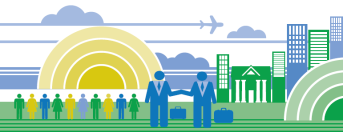 15
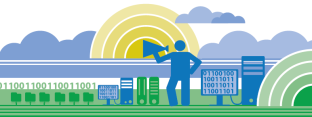 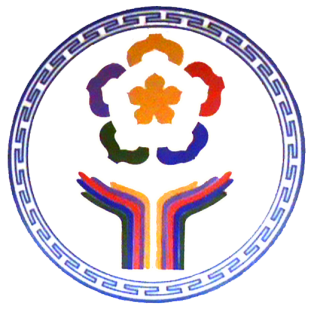 Спасибо за внимание!
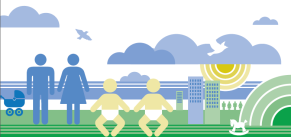 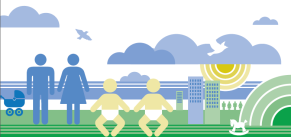 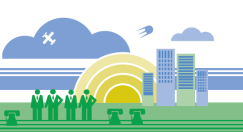 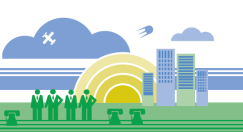 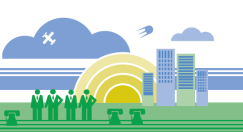 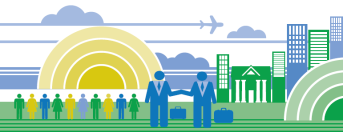 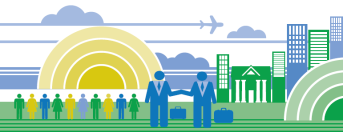 16
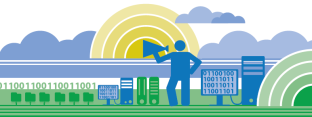